Full Disk Encryption
What it is
How it works
Attacks against it
Recent issues
What it is
Encryption of an entire partition or drive
Encryption at the block level, rather than file
Usually filesystem agnostic
Happens on the drive or by the operating system
“On-the-fly”
Often required by security frameworks and regulations (HIPPA)
What it isn’t
Protection against malware
Only protects the drive while the computer is powered off
Meant to be transparent to the user, doesn’t protect files from malicious 	software, accidental deletion, etc.
How it works (Basics)
Partitions encrypted by block
Encryption info stored in header
Single encryption key encrypted with different “protectors”
Unlock encryption key with one of several protectors
Require multiple protectors to unlock encryption key
Protector management
User-entered password
Key file stored on disk/USB drive
Smart card
Trusted Platform Module (TPM)
User-entered password
Special case for boot drives:
Need a pre-boot environment to handle key entry and initial decryption
Greater dependency on operating system compatibility
Full Disk Encryption Software: Windows
BitLocker
Built-in on Windows 7 Ultimate, and  all versions of Windows 8 and 10
Good TPM support
Unlock with any combination of TPM, numeric PIN, full password, USB drive
Easy deployment for both home users and organizations
Easy to use on USB drives (works on any windows PC without additional software)
Utilizes self-encrypting disks if possible.
(more on that later)
Some security caveats…
Assume Microsoft has master unlock key
Full Disk Encryption Software: Windows
VeraCrypt (also available for Mac and Linux)
Fork of TrueCrypt, discontinued in 2014
Open source, thoroughly audited and verified
Unlock with password, key file (USB drive), TPM
Support for hidden partitions, plausible deniability
Full Disk Encryption Software: Linux
dm-crypt
Bare-bones disk encryption
Only uses a single key, can’t be changed
Plausible deniability, though harder to use than Veracrypt
Mounts an encrypted partition to a device path to mount as a filesystem
/dev/sda2 <=> dm-crypt <=> /dev/dm0
LUKS (Linux Unified Key Setup)
System to manage protectors for dm-crypt
Help set up boot-time key entry
Allows adding and changing protectors
Full Disk Encryption: Others
FileVault on OSx
Built-in on Osx since 10.3
Encryption key is tied to user accounts
Many Endpoint Protection products
Good for enterprises that need to centralize control of recovery keys
Often have support for audit logging, proof of compliance
Attacks against FDE
Malware:
FDE doesn’t stop malware from searching/exfiltrating files
If removable drive, find keyfile or keylog password
Evil Maid attack: Compromise an unattended device
Add hardware keylogger, PCI/Thunderbolt memory scraper (via DMA)
Modify bootloader to capture credentials
Counter: Tamper evident enclosure, don’t leave it unattended
Compel or threaten to unlock
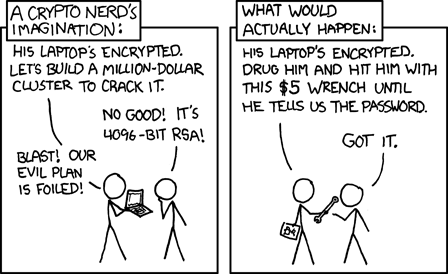 Self-Encrypting Drives
Used in enterprise storage for years, just recently coming to consumers in SSDs
All encryption/decryption is done on the drive
Ideally the key is not stored in the drive’s firmware, but supplied by the OS on startup
Protector management still handled by the OS
Securely wipe the drive by just throwing away the key
Flaws in Self-Encrypting drives
Researchers at Radbound University in the Netherlands found severe flaws in several Samsung, Seagate, and Crucial SSDs
Require hardware access to the SATA connection, or JTAG headers on the drive
Unintentional or undocumented behavior when specific commands are sent
Cryptographic weakness in the encryption key (No cryptographic connection between unlock password and encryption key)
Get code execution on the drive itself, expose the key or unlock the drive
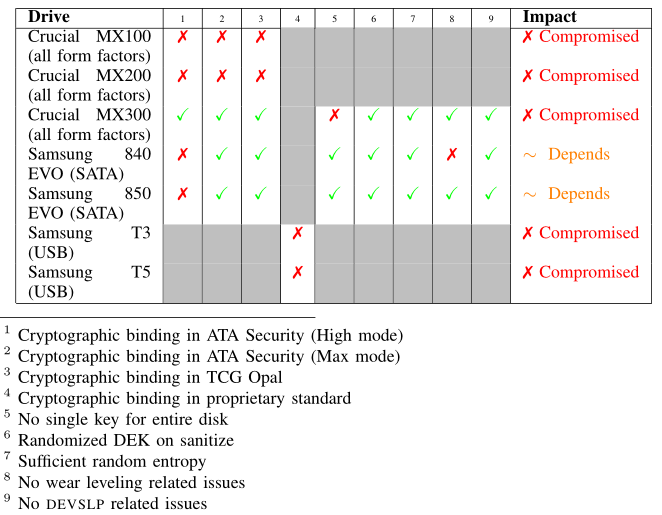